ASSEMBLEE GENERALE
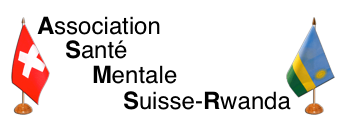 Kigali, Genève, le 13.11.2021
EXCUSES
Pedro Goncalves   
Jean-Claude Métraux
Rutakayile Bizoza
Dominique Chatton    
François Ferrero     
Catarina Pereira Kraft  
Jacqueline Chamorel  

Julie Dumoulin Constantin
Nicolas de Coulon 
Céline Ruef Wunderlich
No delivery
Lea Konan hcuge
Nancy Aillon hcuge
Serge Boulgy hcuge
Yves Charlemagne
ORDRE DU JOUR
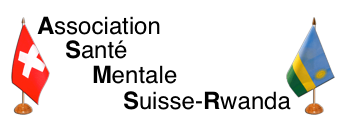 Election du comité
ORDRE DU JOUR
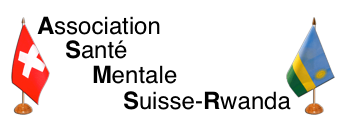 Elections du comité
ORDRE DU JOUR
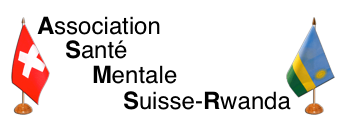 Elections du comité
ORDRE DU JOUR
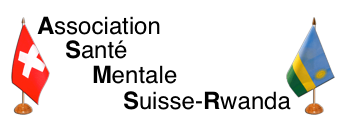 Elections du comité
Réunions du comité de l’ASMSR 
14.01.2021		*  01.07.2021
18.03.2021		*  16.09.2021
06.05.2021		 * 14.10.2021
RAPPORT    DE LA  PRESIDENTE2020-2021
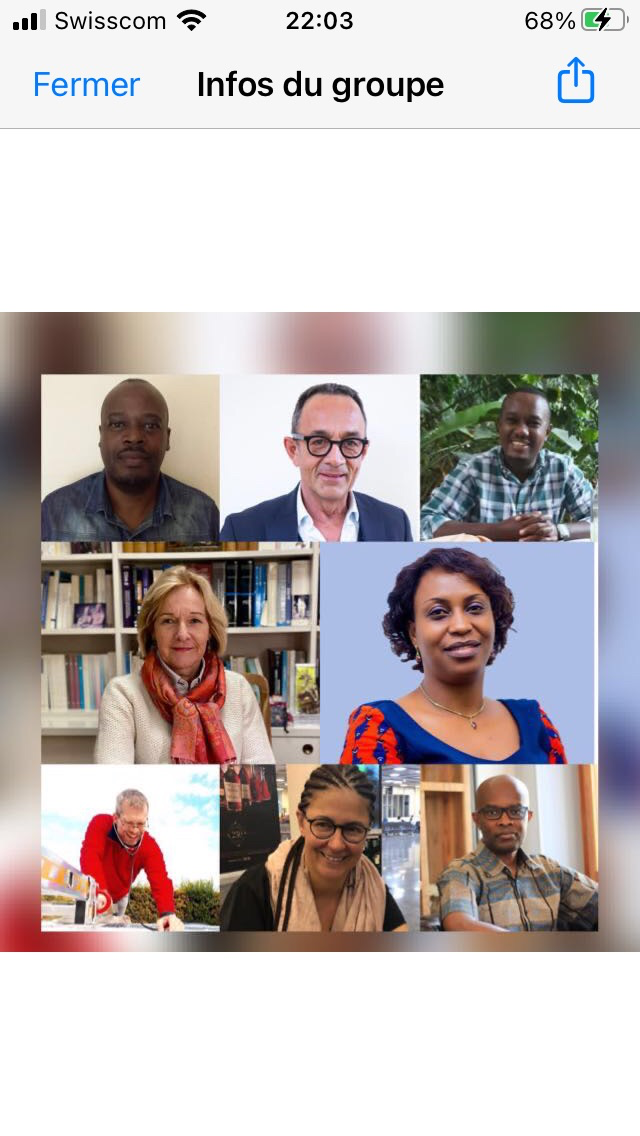 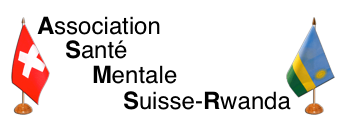 Réunions des membres de l’ASMSR du Rwanda


 Décembre 2020
Prise en charge des addictions

Echanges : groupe WhatsApp
RAPPORT    DE LA PRESIDENTE2020-2021
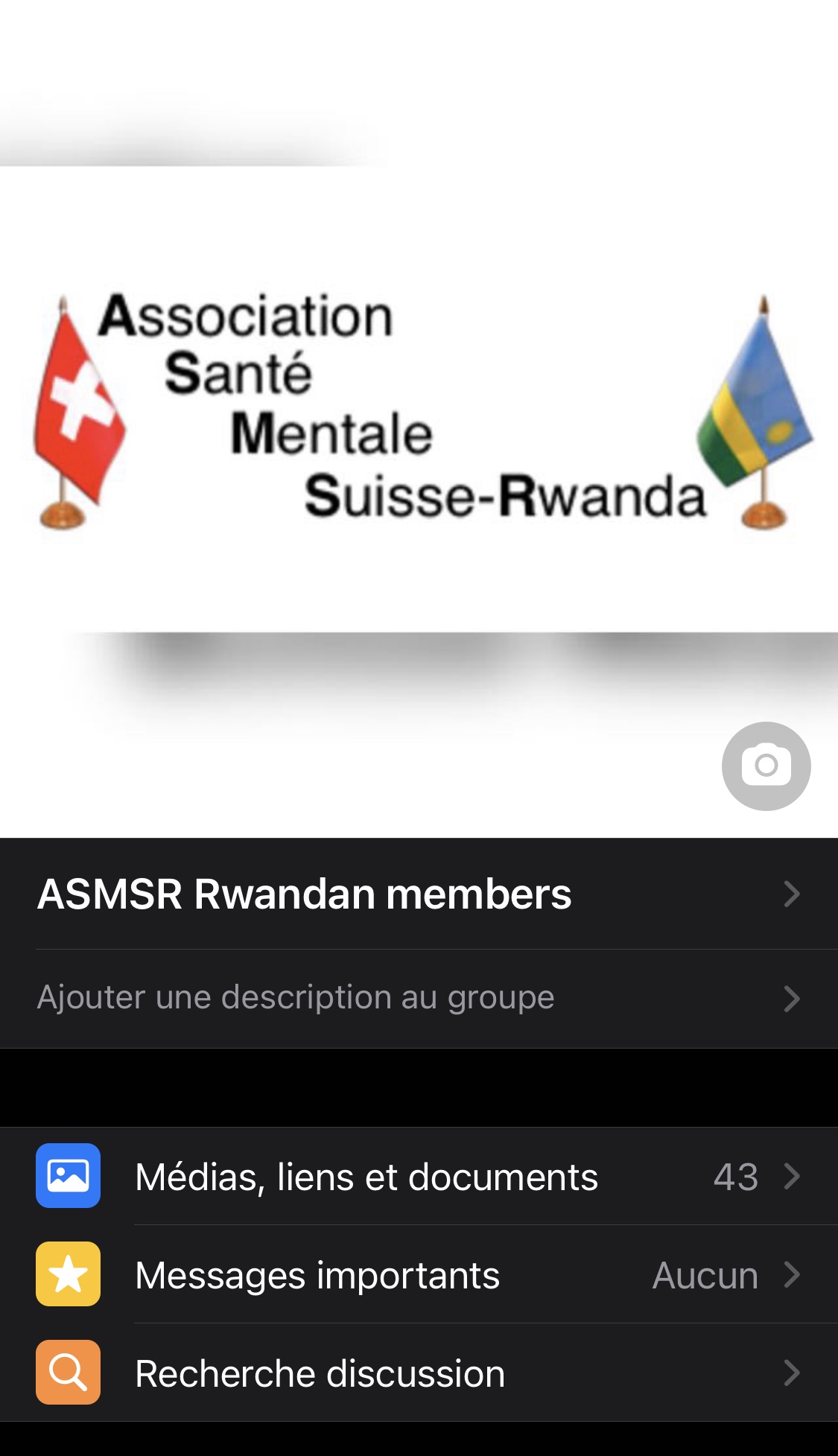 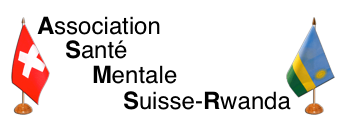 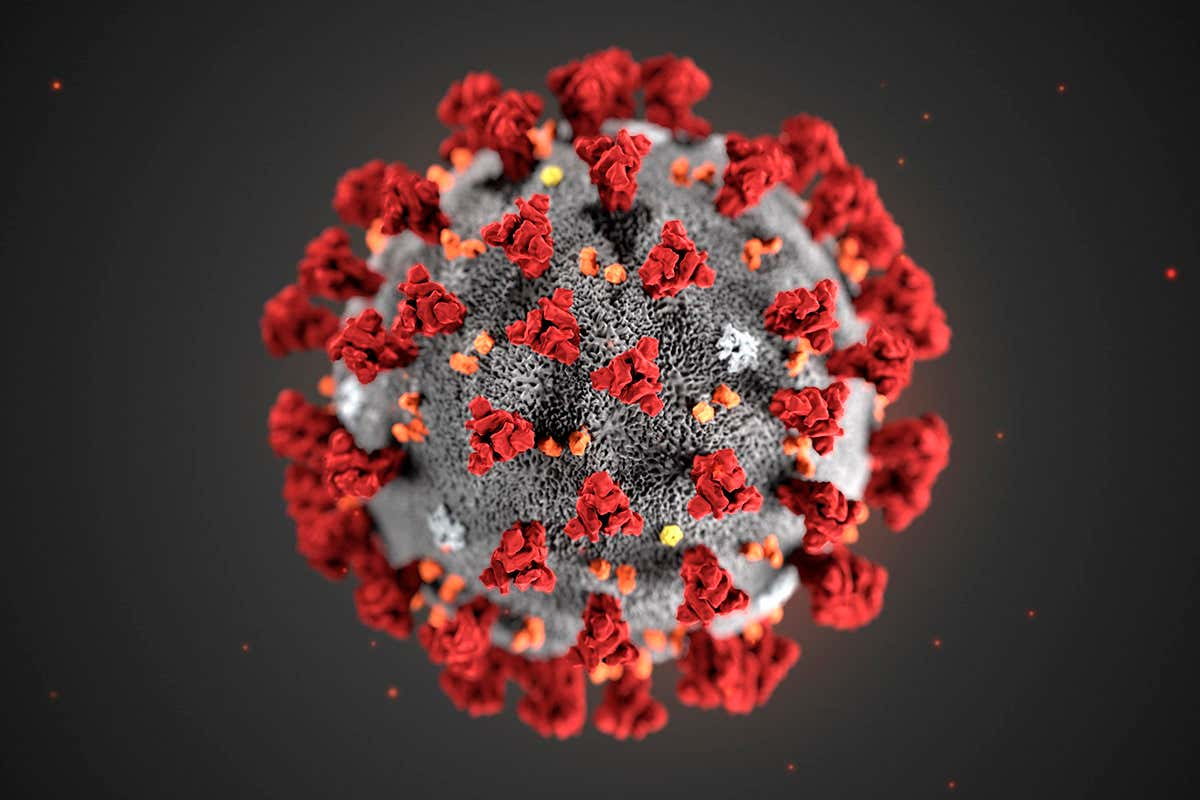 Missions 2020-2021

 En raison de la pandémie Covid-19, 
la plupart de nos missions ont du être reportées. 
La DDC a aimablement reporté les budgets alloués en 2020 sur 2021. L’ASMSR la remercie chaleureusement 

Mai 2021: Prof J-M Aubry et Patrice Croquette (HUG) 
Prise en charge patients bipolaires 

Septembre 2021: Catarina Pereira et Patrick Rwagatare (ASMSR-DDC-CHUK)
Avant-dernière mission du projet formation de formateurs d’animateurs de groupe

Septembre 2021: Patana Mulisanze: (ASMSR)
Introduction à la psychopathologie

Octobre 2021: Ariel Eytan, Alfred Ngirababyeyi, 
Paul Mahoro (HUG, Nant, ASMSR) 
2ème module de psychiatrie forensique
RAPPORT    DE LA PRESIDENTE2020-2021
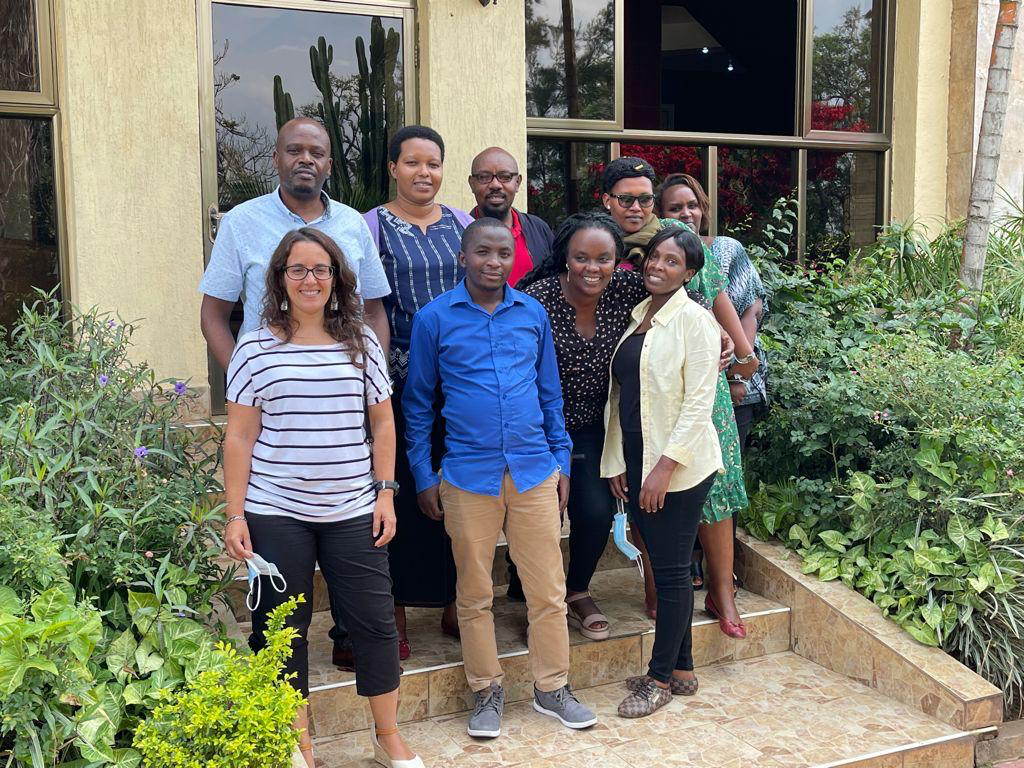 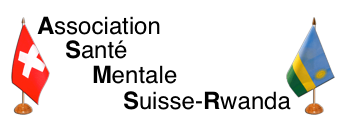 Missions 2020-2021 (suite) 
Octobre 2021: Saskia von Overbeck et Anne Morard-Dubey
 (DDC-ASMSR-CHUK)
Formation en périnatalité et prospection réseau/projet à Kigali
Introduction à la santé mentale en périnatalité à Kirehe
Travail sur les situations complexes: violences domestiques, enfants des rues
Visite de centres /d’écoles pour des enfants présentant des retards de développement, contacts pour développer des projets. 
Octobre 2021: Saskia von Overbeck et Giuseppe Lo Piccolo 
(DDC-ASMSR-CHUK)
2ème session de formation en Photolangage® à Kigali et à Butare
Diverses rencontres: DDC, Yvonne Kayiteshonga rbc, Prof Penine Uwimbabazi, PIASS, Prof Evariste Karangwa, Dean à l’université du Rwanda ~école inclusive, enfants à besoins spéciaux
RAPPORT    DE LA PRESIDENTE2020-2021
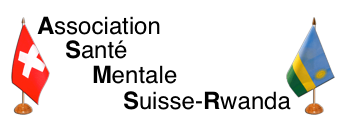 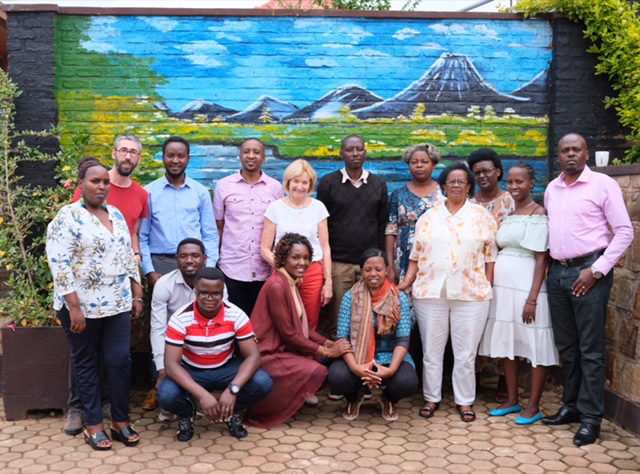 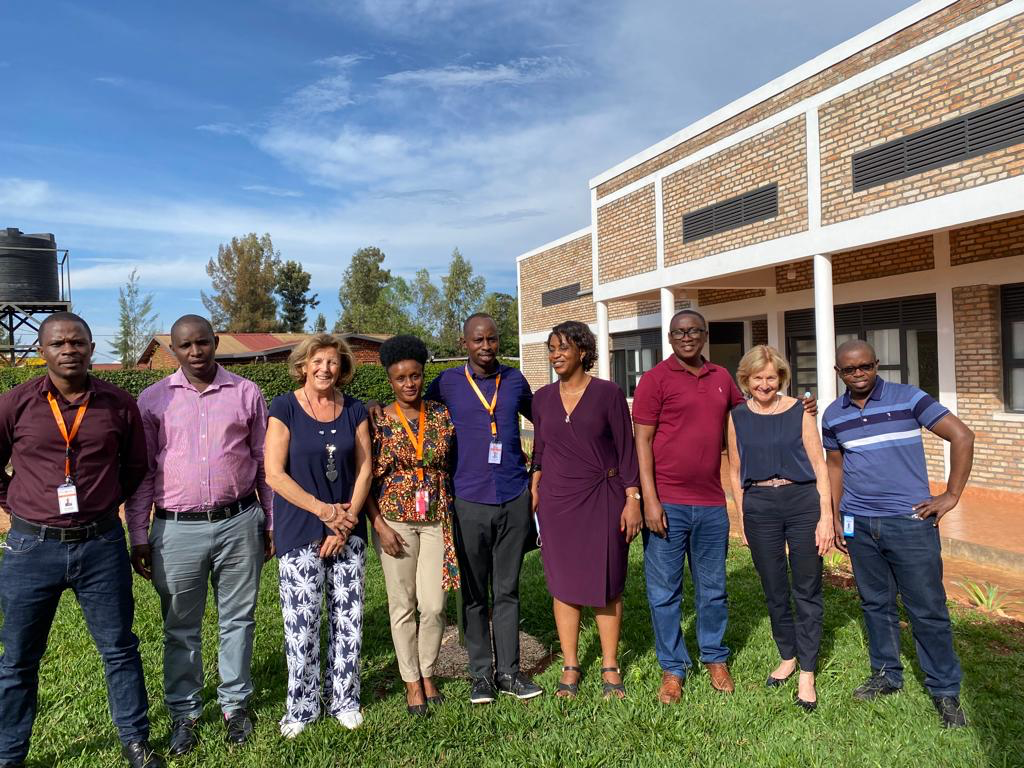 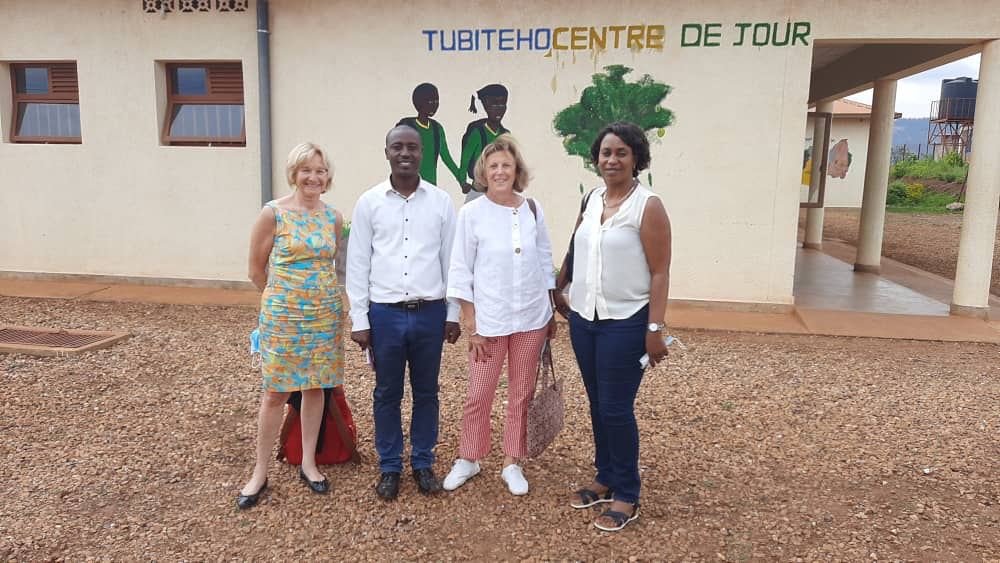 Missions 2020-2021 (fin)

Novembre 2021: Suzanne Ehrensperger (DDC-ASMSR-CHUK)
Dernière mission et clôture de la formation de formateurs d’animateurs de groupe
RAPPORT    DE LA PRESIDENTE2020-2021
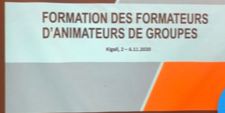 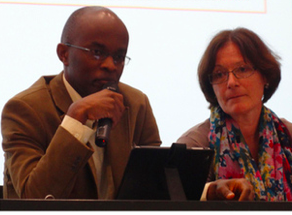 >>> 2021….
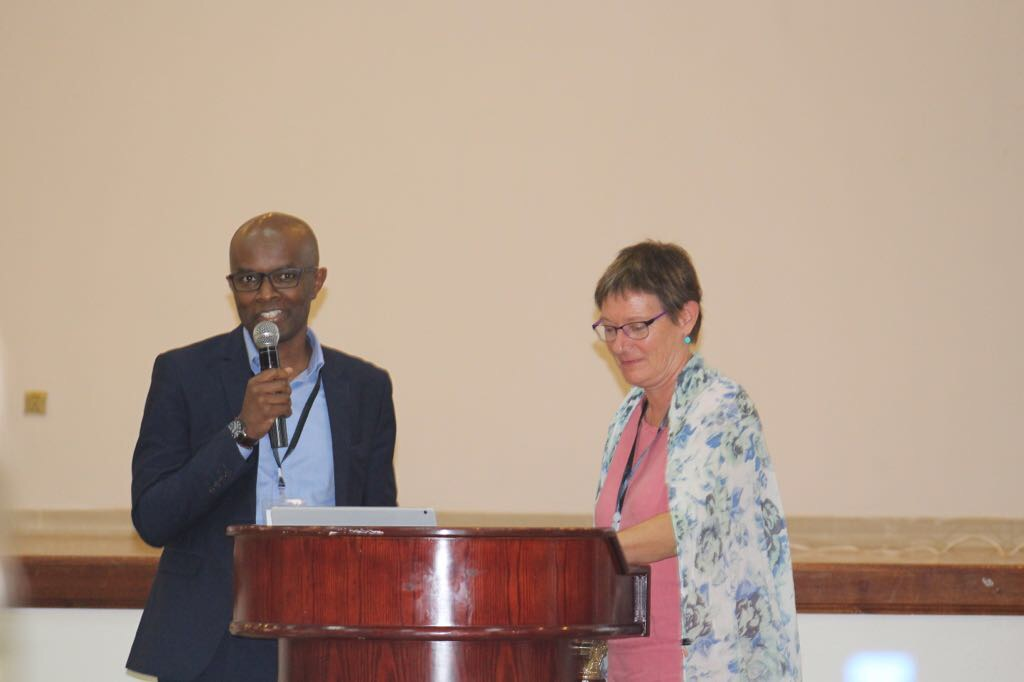 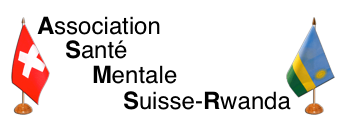 2012 colloque Arc >>>
Compte Twitter : @asmsr2007
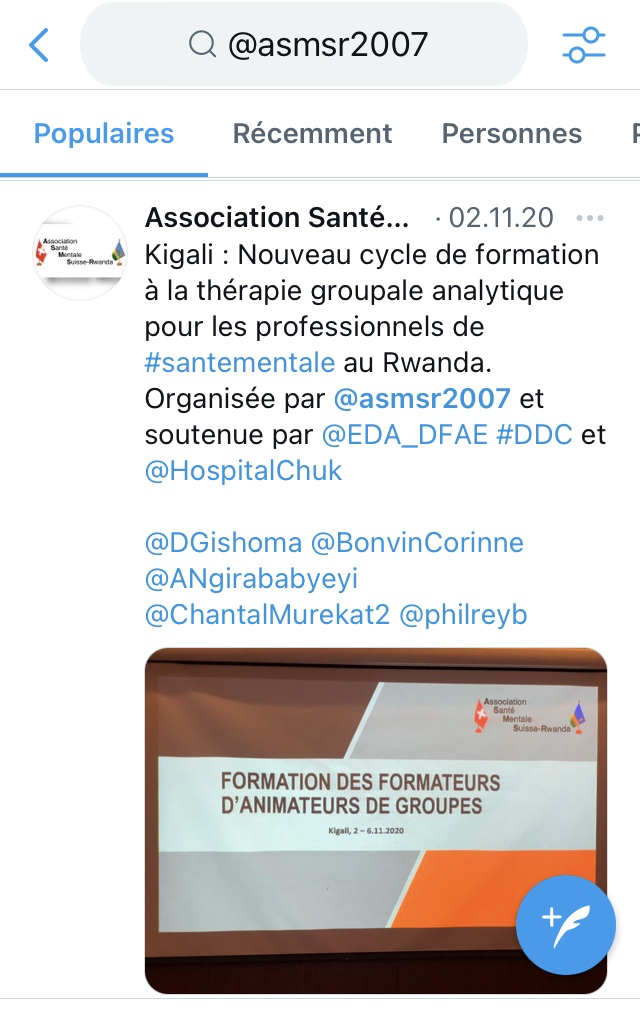 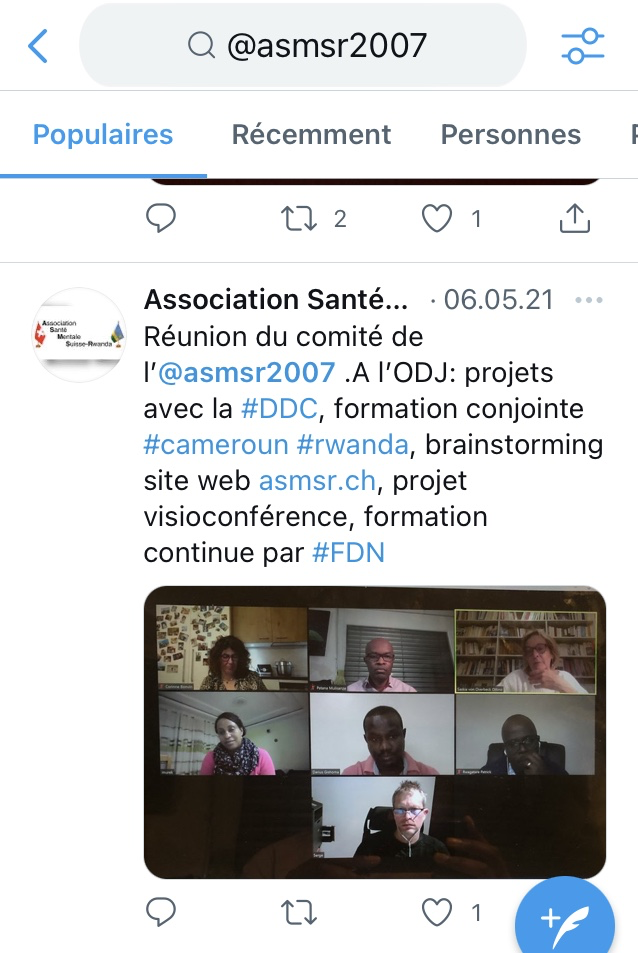 RAPPORT    DE LA PRESIDENTE2020-2021
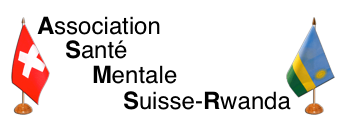 RAPPORT    DE LA PRESIDENTE2020-2021
Projet en cours
Introduction à la psychothérapie psychanalytique Cameroun-Rwanda par Zoom
 10 samedi de formation
 20 sessions de supervision en petit groupe
 24 participants, 13 rwandais, 11 camerounais

Un grand merci aux formateurs et aux superviseurs qui ont accepté de participer à ce projet!
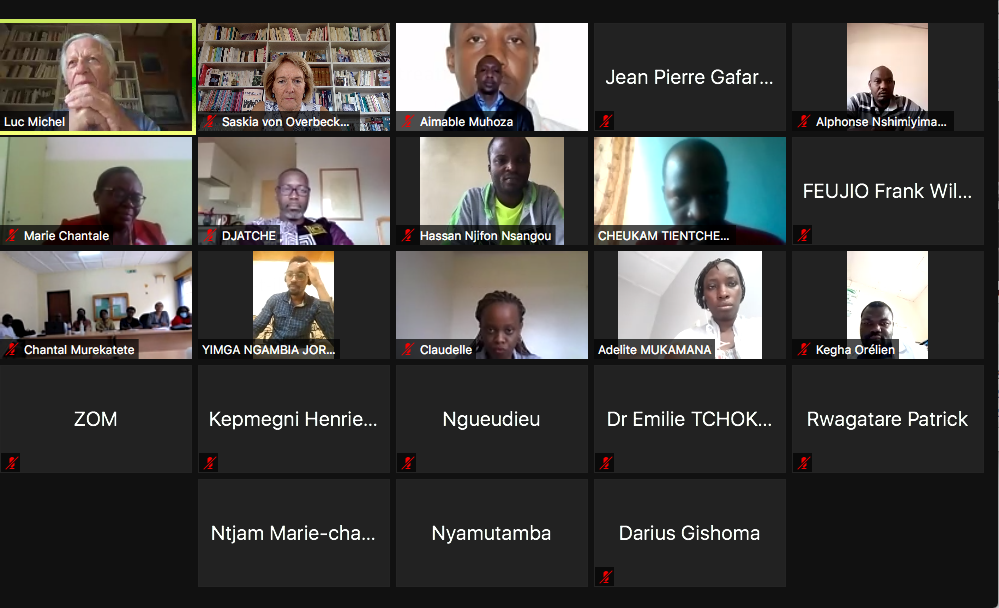 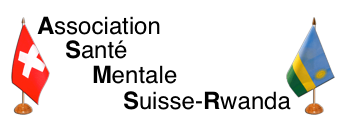 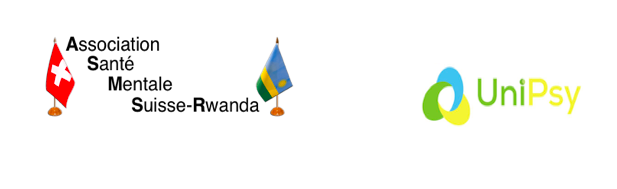 RAPPORT    DE LA PRESIDENTE2020-2021
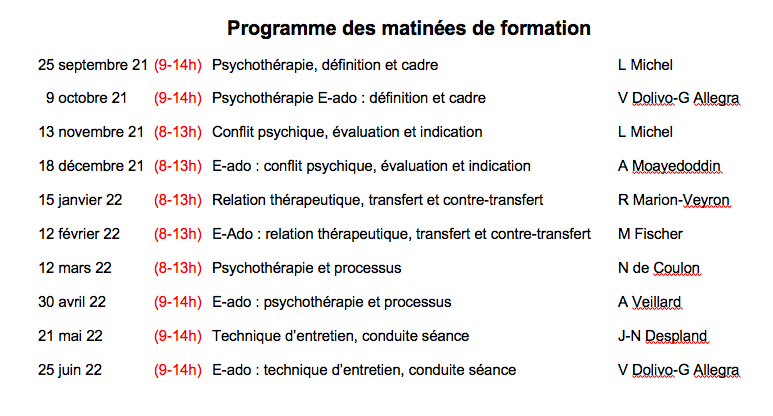 Projet en cours
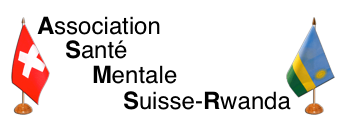 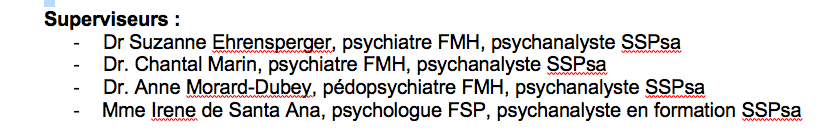 RAPPORT    DE LA PRESIDENTE2020-2021
Projet en cours
Rafraîchissement du site web de l’ASMSR

Un grand merci à Serge Etienne pour sa ténacité et sa patience…
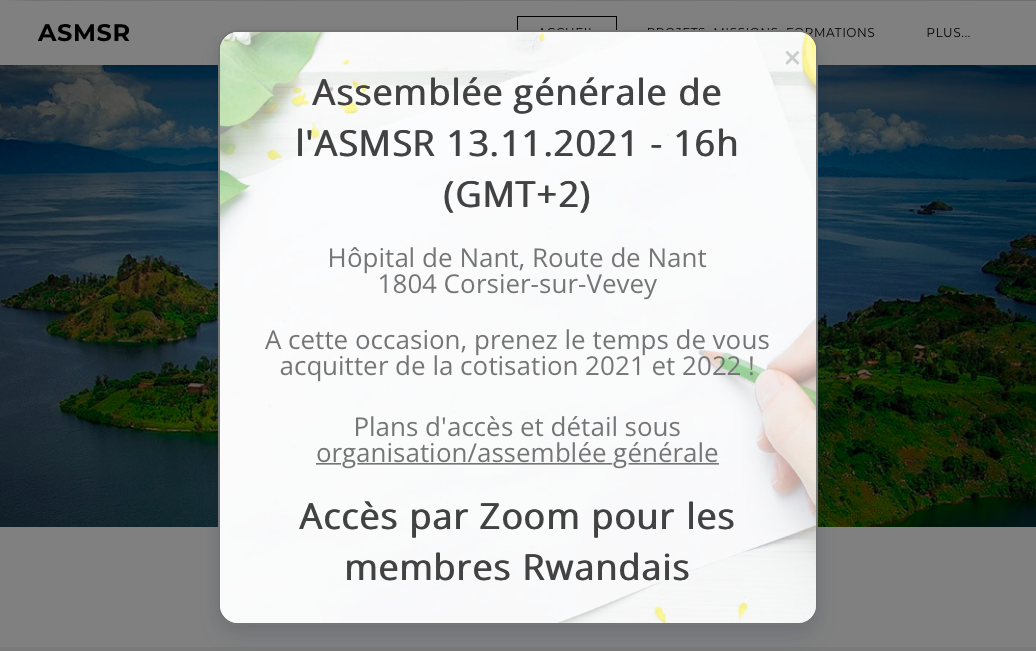 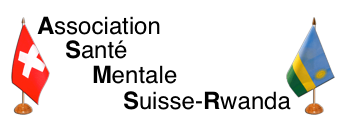 Projet en cours
Acquisition de matériel de vidéoconférence 
Pour favoriser les réunions et les formations online

Un grand merci à Patana, Bertin et toute l’équipe informatiquedu CHUK
RAPPORT    DE LA PRESIDENTE2020-2021
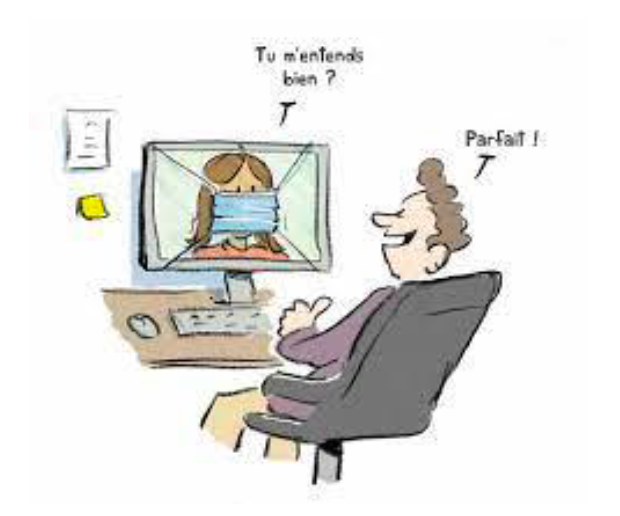 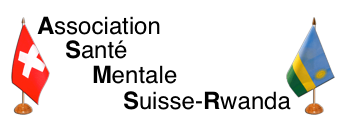 Projets futurs

Les projets ~ programme psychosocial DDC prennent fin à la fin de l’année 2021. 
Quels projets? 
Quels budgets?

Politique ASMSR: 
 répondre aux demandes des professionnels au Rwanda
 celui qui fait un projet cherche un budget
 le comité de l’ASMSR peut offrir des soutiens ponctuels ou aider à des orientations / recherches de fonds.

Pédopsychiatrie: 
Périnatalité
Potentialisation des ressources pour les enfants avec retards de développement
Formation de logopédistes 

Groupes

Psychiatrie forensique

Troubles bipolaires
RAPPORT    DE LA PRESIDENTE2020-2021
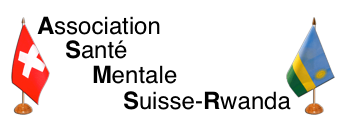 RAPPORT    DE LA PRESIDENTE2020-2021
Collaborations

  MoU: ASMSR – CHUK
  MoU: Nant – Ndera
  Projets HUG:
 Troubles bipolaires
  Psychiatrie forensique 

 … rbc, ONG, autres partenaires. 
  Accords entre le Rwanda et la Suisse pour des stages/formations
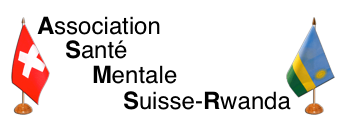 RAPPORT    DE LA PRESIDENTE2020-2021
Membres

  Nouveaux Membres:
Jean-Nicolas Desplands


  Membres :
85 membres

  !!:
 Procédure pour devenir membre de l’association
«La demande est adressée par écrit au comité qui statue»
 Gestion des cotisations
- 80 CHF
- 10’000 FRW
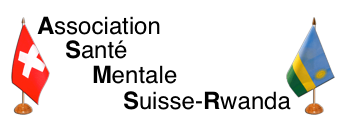 MERCI SERGE
RAPPORT    DE LA PRESIDENTE2020-2021
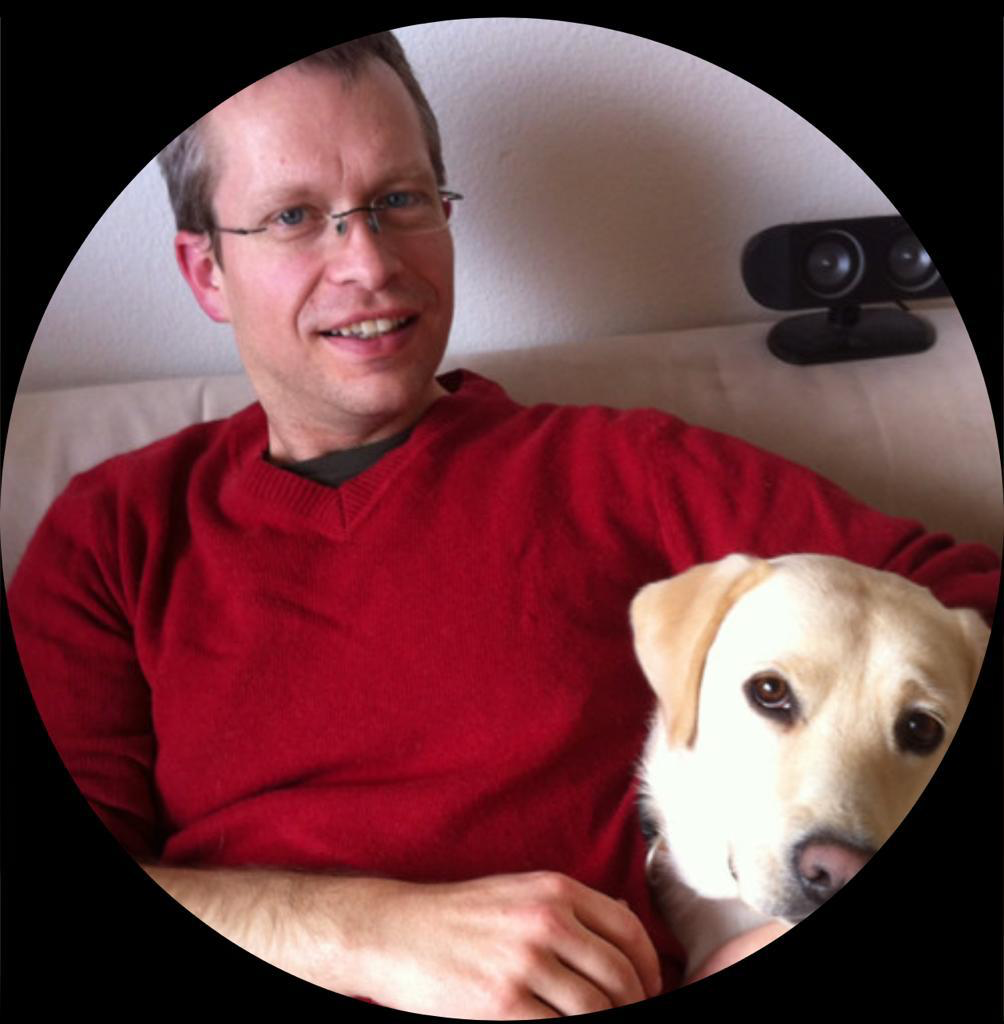 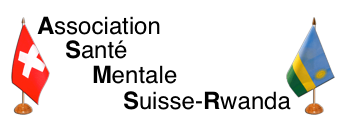 MERCI PAUL
RAPPORT    DE LA PRESIDENTE2020-2021
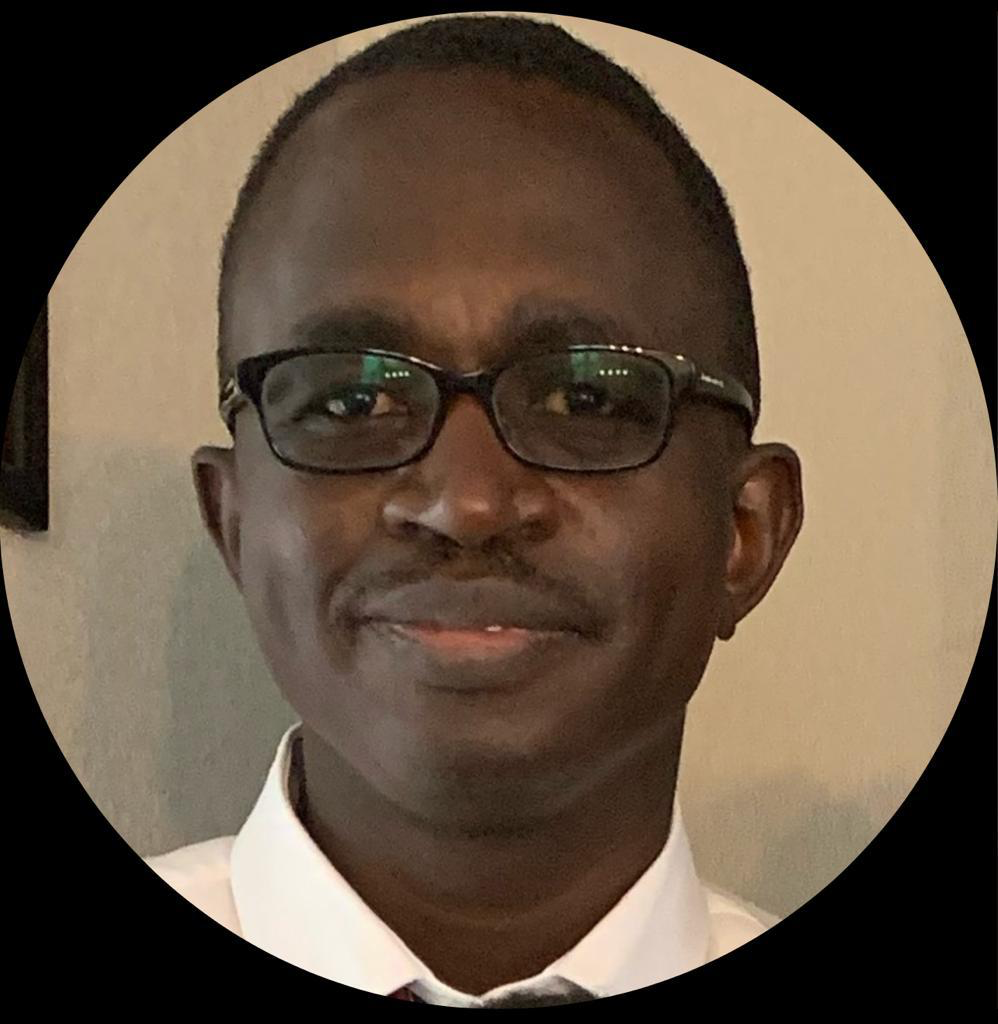 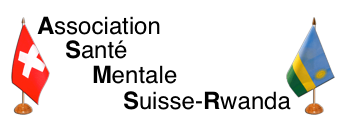 ORDRE DU JOUR
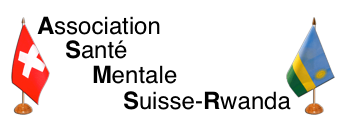 Elections du comité
RAPPORT DE LA TRESORIEREComptabilité au 04.11.2021
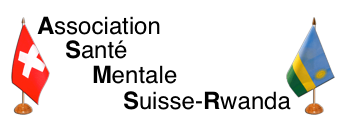 ORDRE DU JOUR
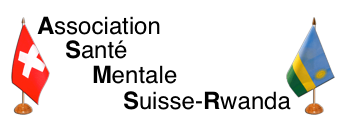 Elections du comité
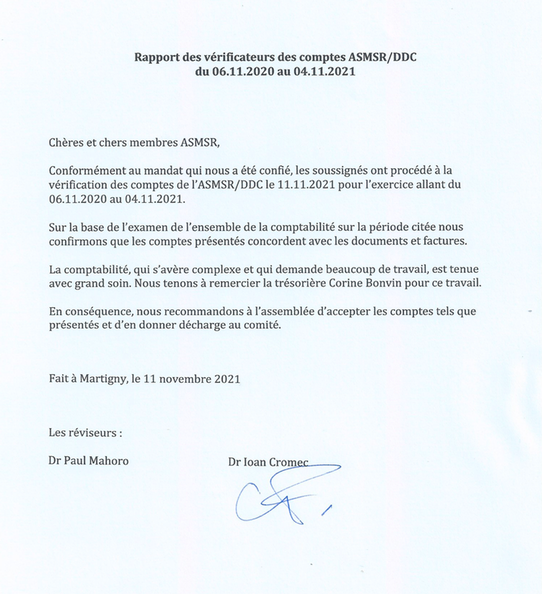 VERIFICATION DES COMPTES
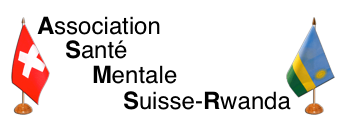 ORDRE DU JOUR
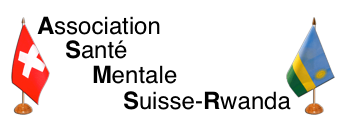 Elections du comité
MEMBRES DU COMITE
		

Bertin RUZIGANANZI		    Serge ETIENNE
BIENVENUE 			MERCI
ELECTION DU COMITE
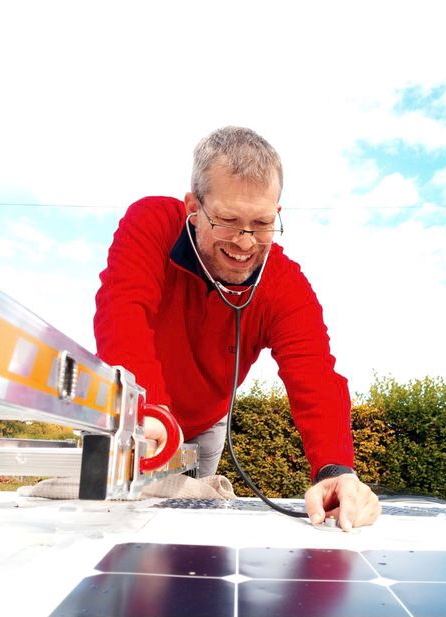 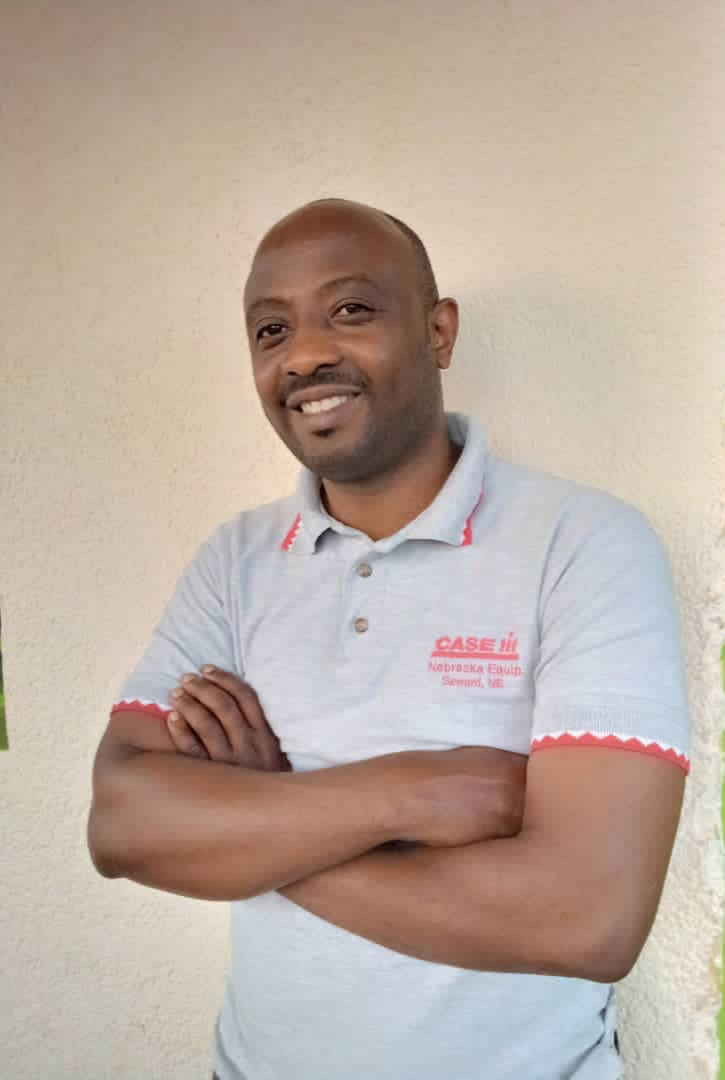 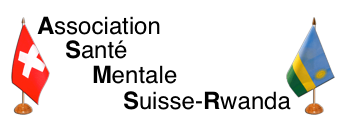 MEMBRES DU COMITE

     Philippe REY-BELLET		            Patana MULISANZE
COMITE
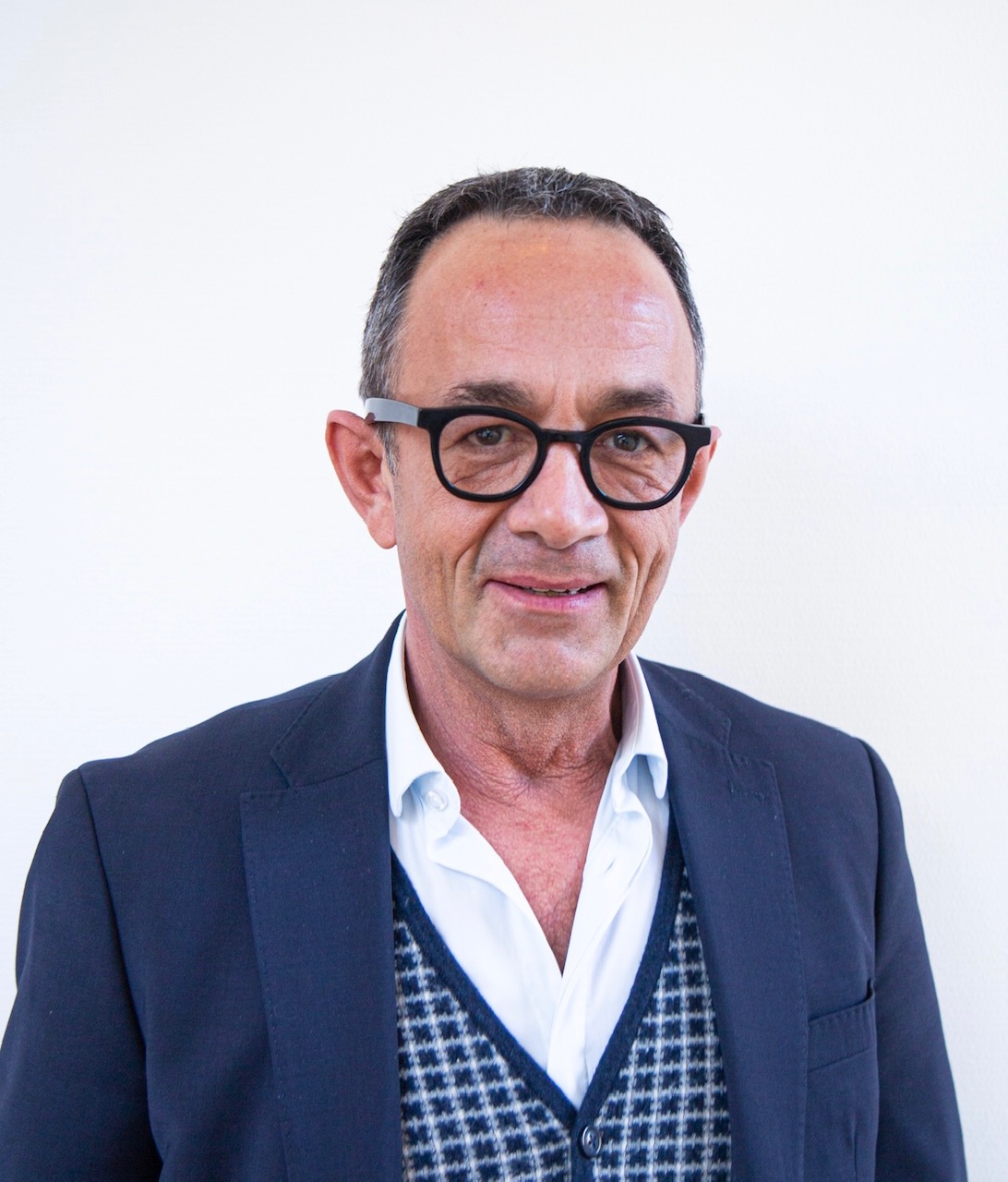 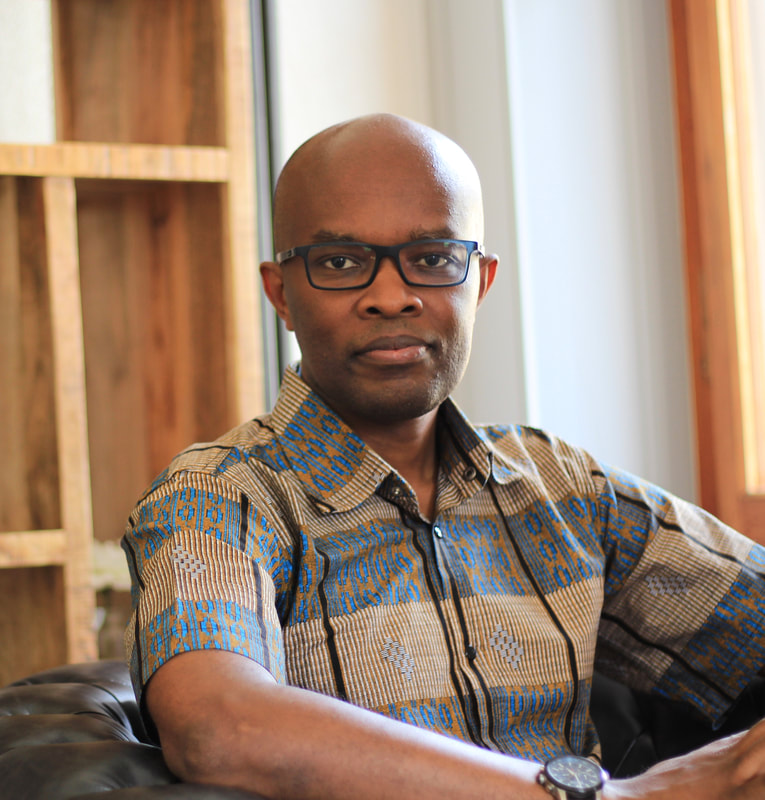 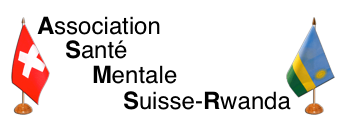 MEMBRES DU COMITE

     Patrick RWAGATARE                  Darius GISHOMA
COMITE
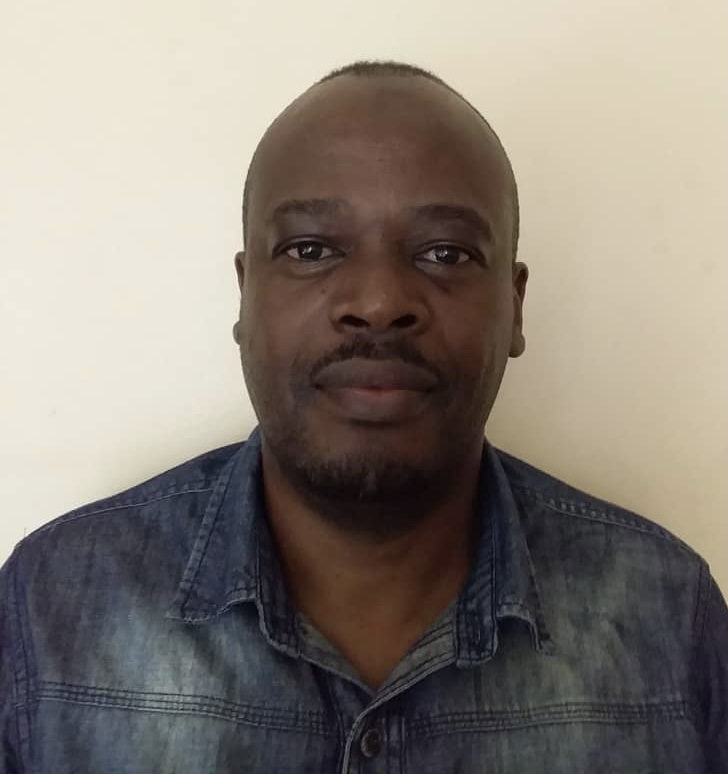 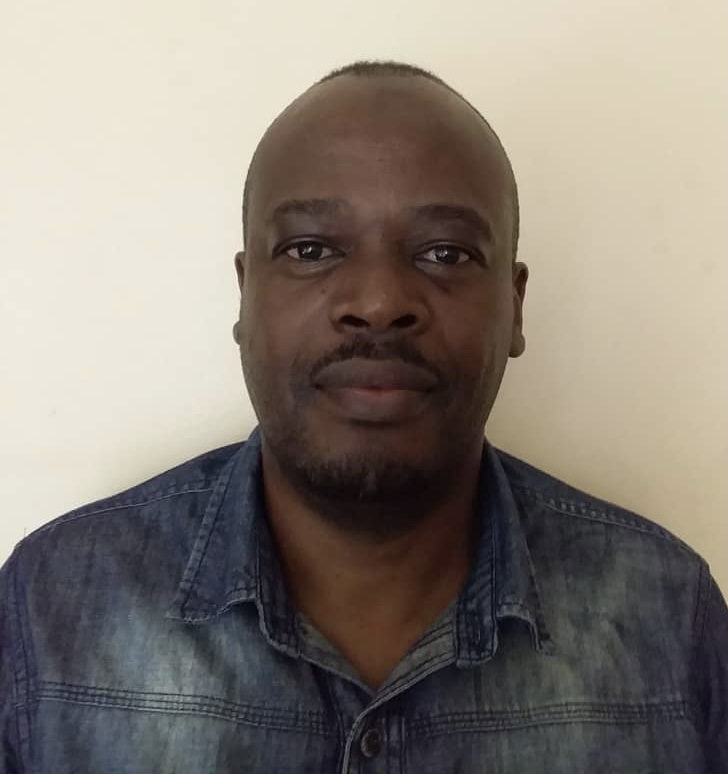 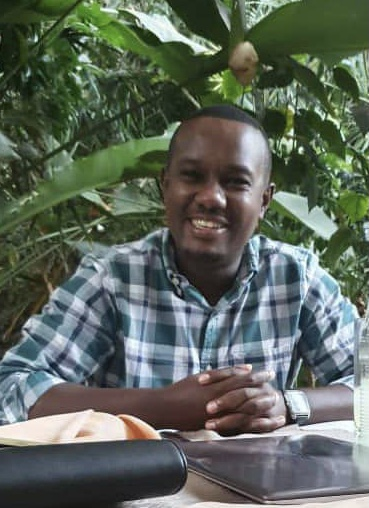 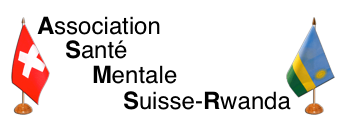 TRESORIERE
Corinne BONVIN
On peut l’applaudir… sans elle, rien ne fonctionne…
COMITE
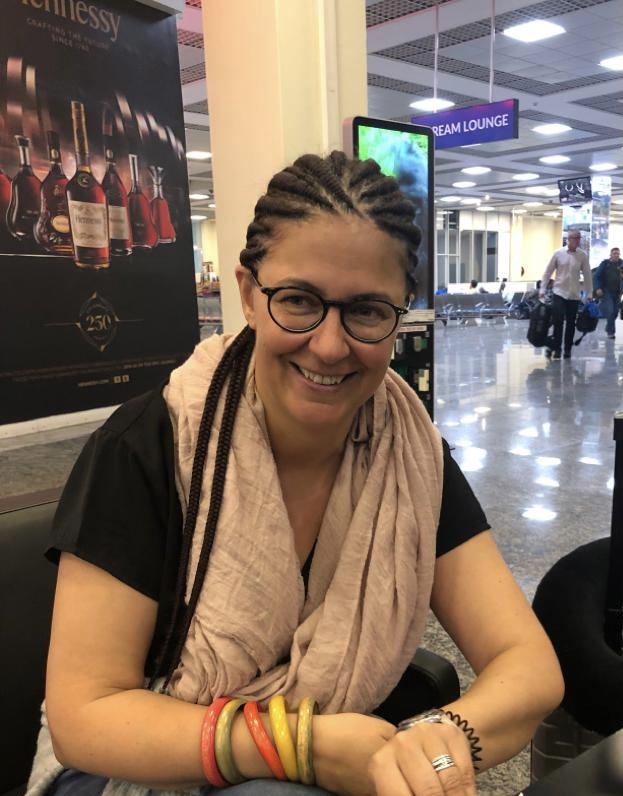 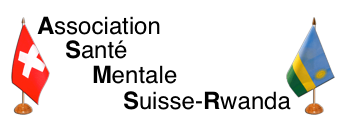 PRESIDENTE ET VICE-PRESIDENTE

    Saskia VON OVERBECK 	    Chantal MUREKATETE
				       Notre repère à Kigali…
COMITE
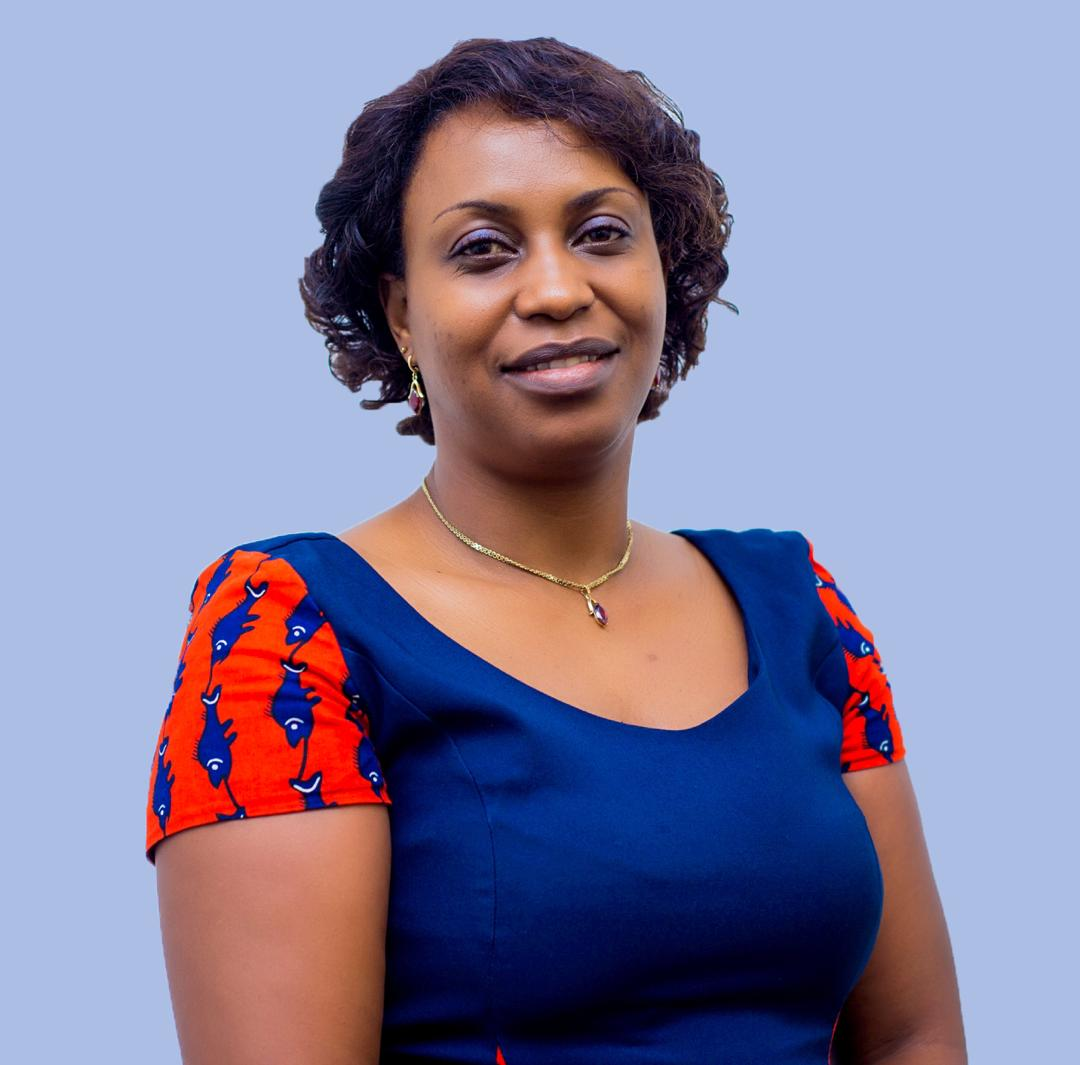 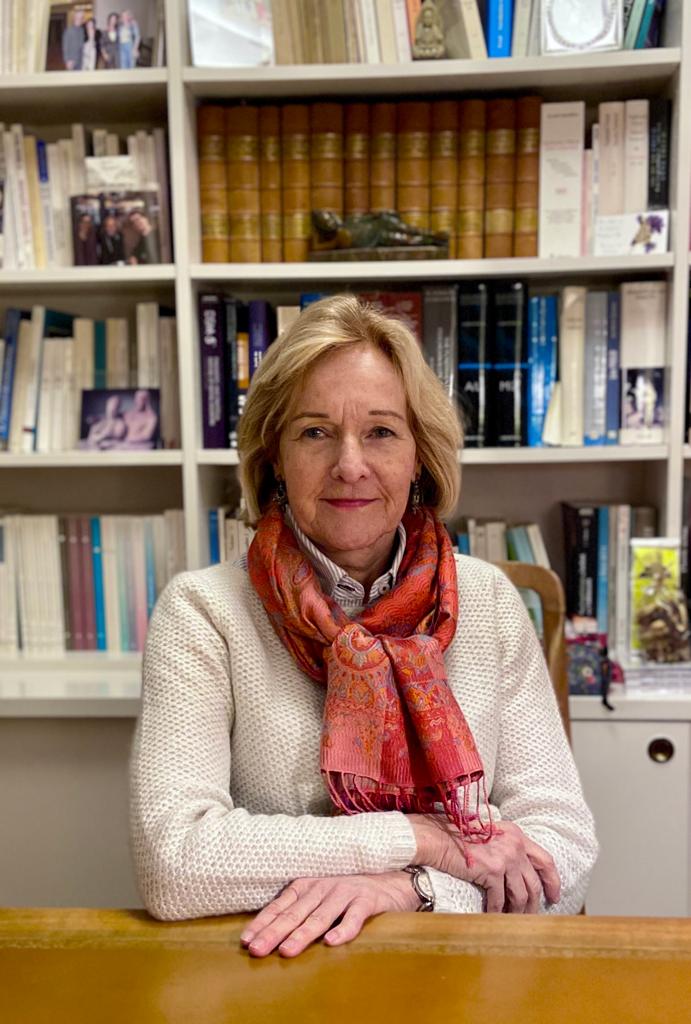 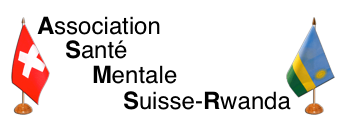 ORDRE DU JOUR
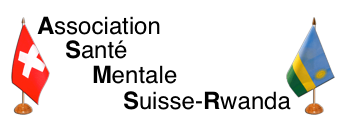 Elections du comité
MURAKOZE CYANETHANK YOU VERY MUCHMERCI BEAUCOUPASANTE SANA
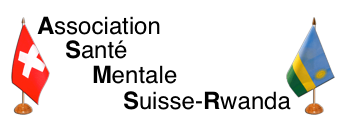